Invoice
Second Company Name
22 June 2023
Invoice to:
123-456-7890
123 Anywhere St., Any City
alexfrey@gmail.com
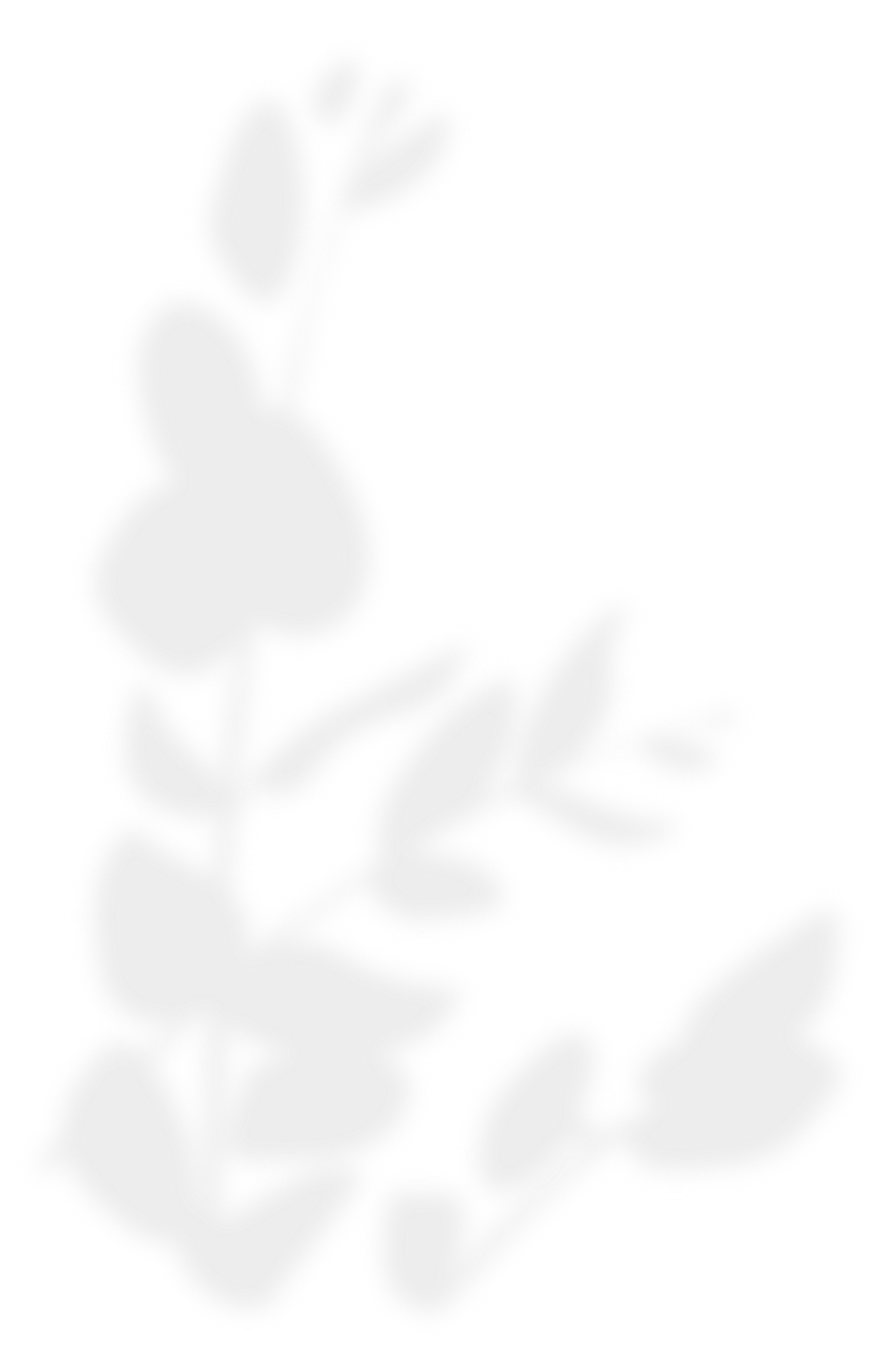 ALEX FREY
Description
QTY
Price
Total
4
2
4
2
5
$500
$1000
$2000
$500
$1500
$2000
$2000
$8000
$1000
$7500
Premium Package - Living Room
Additional Living Room Concept
Premium Package - Master Bed
Basic Package - Childrens Bedroom
In Home Room Styling Session
Sub-total:
$1700
Tax:
$19500
TOTAL:
$195.00
RECEIVE YOUR ESTIMATE
COMMITMENT FEE
DESIGN PROCESS
Prior to your consultation, receive your
estimate for your selected services
Paid to seal the agreement that you
agree to use our services
Your project will begin and is estimated
to complete within the next X-Y weeks.